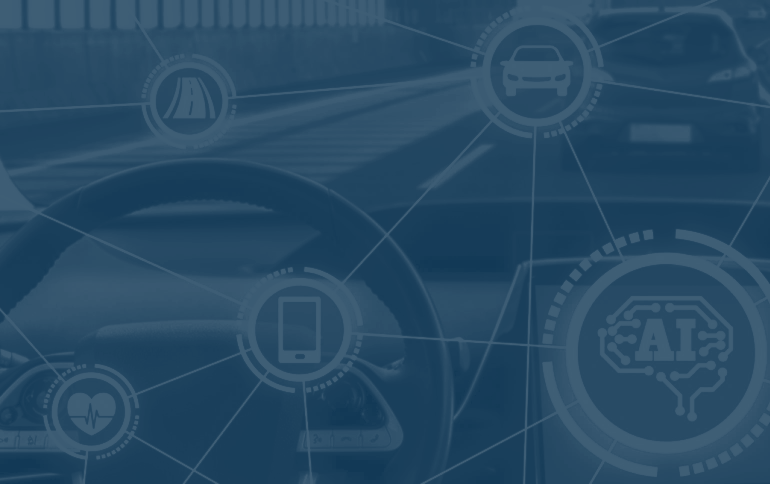 芯联芯软件生态组在忙什么
苏运强 <yunqiang.su@oss.cipunited.com>
2022年9月17日
上海芯联芯智能科技有限公司
关于芯联芯
2018年底创立
收购了MIPS的中国大陆、香港、澳门的业务
收购了MIPS的所有IP Core的开发环境：大核（P）、中核（I）、小核（M）

继续开发、销售、支持MIPS CPU IP Core
设计服务：SoC前端、后端
维护MIPS软件生态
2
关于MIPS
第一种成功的RISC架构CPU
第一版发布于1984年，近40年的演进：功能成熟、丰富
当前版本为 Release 6
广泛应用于从MCU到超算的各种场景
芯联芯拥有完整核心知识产权：从指令集到IP Core
     M系列 -  5级或6级流水线，用于MCU
     I系列   -  9级流水线，用于网络设备和ADAS
     P系列  - 16级流水线，用于高性能计算
3
芯联芯软件生态组 – 任务
嵌入式
工具链
内核：Linux、RTOS
性能优化
各种小工具
各种操作系统，各种大项目：r6是重点
各种标准化
4
人才培养
招人不容易 :(
只好自己培养 -> 郑州研发中心
目标3年200人：已经招聘了20+小白
学习进度超过预期

计划：
     -  与大学合作开课
     -  开源社区继续挖人 ;)
5
项目1 – 持续集成
Jenkins: https://oss.cipunited.com/ci/
代码结构: 学习自 ABBS ;)
使用 Arch Linux：https://repo.oss.cipunited.com/archlinux/
           - 纯手工打造
16台老服务器（感谢某大学
短期目标：Debian Popcon TOP2000，开单元测试，修失败
长期目标：足够人力，能与上游结合（或许需要钞能力

Arch -> AOSC？
     包要更新较快 -> 可以提供人力     更早测试新工具链：GCC git master？
6
项目2 – 发行版（我在说MIPSr6
Debian：https://repo.oss.cipunited.com/debian/
Arch Linux: https://repo.oss.cipunited.com/archlinux/
Fedora: 计划中 （得先有人
AOSC：快有了，快有了(再培养/挖几个人立即开搞
OpenHarmony：LLVM+Musl已经通了
欧拉：ohhhhhhhh
Android: 再攒攒人
7
项目3 – 嵌入式开发环境
某SDK标准接口：
      写驱动
      数学库
      DSP/NN
      RTOS接口
IDE: Visual Studio Code ++++
OpenOCD/GDB
EJTAG/cJTAG
与MIPS核相关的各种小示例程序：多线程、DSP等等
各种RTOS
8
项目4 – 基础库性能优化
各种libc：汇编优化关键函数
各种数学库：MIPS的SIMD叫MSA
各种AI相关库
各种多媒体相关的库
各种加密库
各种SIMD转换来转换去的：eSIMD, sse2msa
9
项目5 – 工具链与ABI
GCC、LLVM、Binutils、Golang
各种新指令有效利用
psABI：好好翻出来晒晒
追认GCC/Binutils这些年的部分做法为标准 ;)
10
项目6 – 内核
缺失的大功能模块
新功能别拉下
多支持点板子
MIPS IP Core的好功能，Linux内核你得支持啊aaaaaa
11
项目7 – JIT
Hotspot
eBPF
Qemu
…

缺人，有人想来干么？（说的就跟前边几个不缺人似的
12
(大爷)来玩啊
TG找: YunQiangSu
邮箱找：yunqiang.su@oss.cipunited.com
啥？想找人事：hr@cipunited.com (没OSS
Discord？我就不上，气死你（已经5个IM了，气死偶咧，
                                                                                                              其实可以找在芯联芯的其他小伙伴